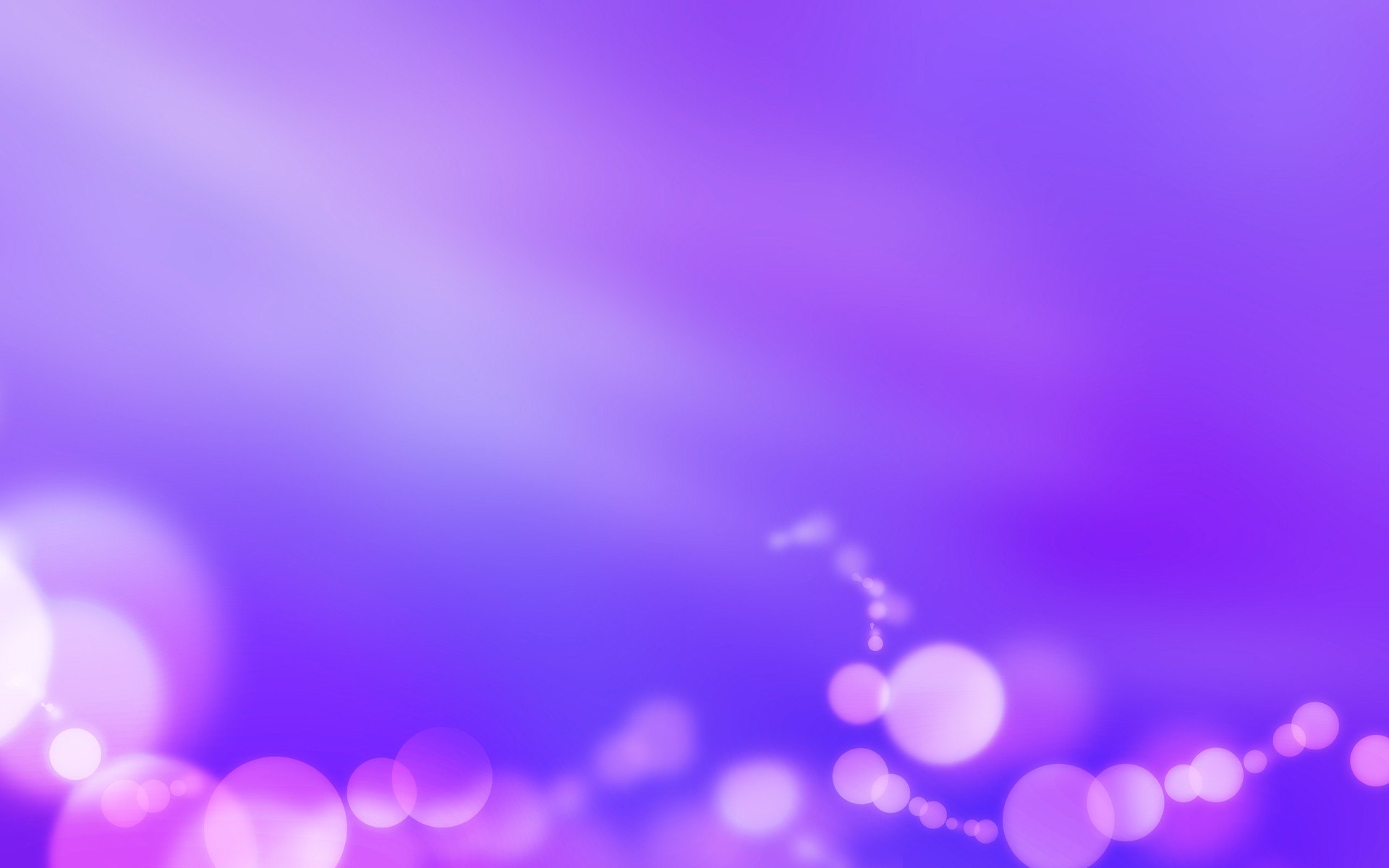 «Формирование у дошкольников ценностного отношения к малой родине»
Подготовила 
воспитатель
Дербина С. В.
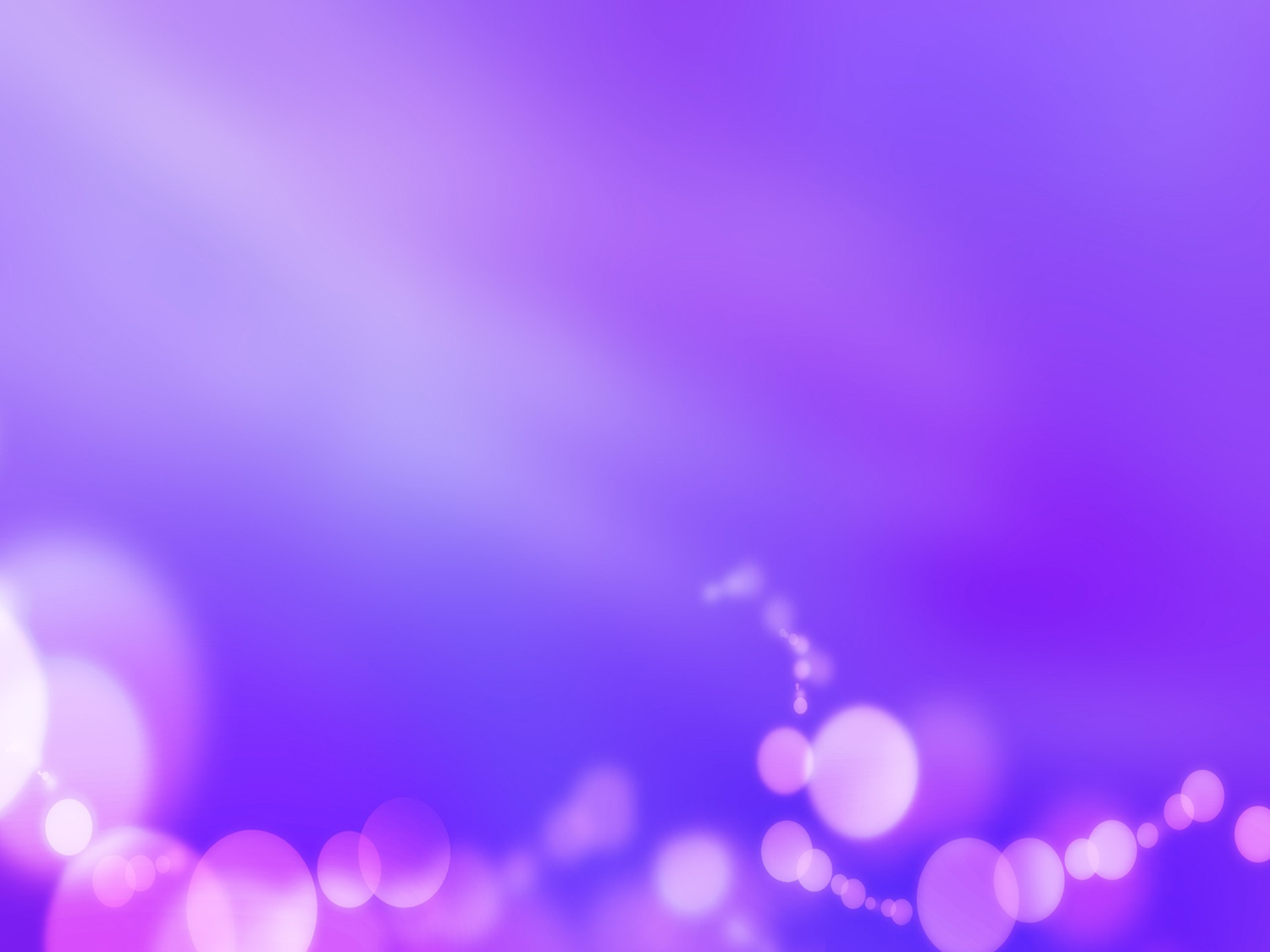 Актуальность
Линия формирования ценностного отношения к малой родине слабо выделяется в педагогическом процессе как специальная образовательная задача. 
Но поскольку особый пласт ценностей, определяющий нравственные отношения личности, составляют социальные ценности, связанные с малой родиной – местом, где человек родился, где живут его родные и близкие, и  именно такие ценности выступают регулятором поведения и деятельности человека как в ближайшем окружении, прежде всего в период детства, так и за его пределами, когда ребенок взрослеет, поэтому педагоги МБДОУ № 45 «Солнышко» считают данную тему актуальной и важной в настоящее время.
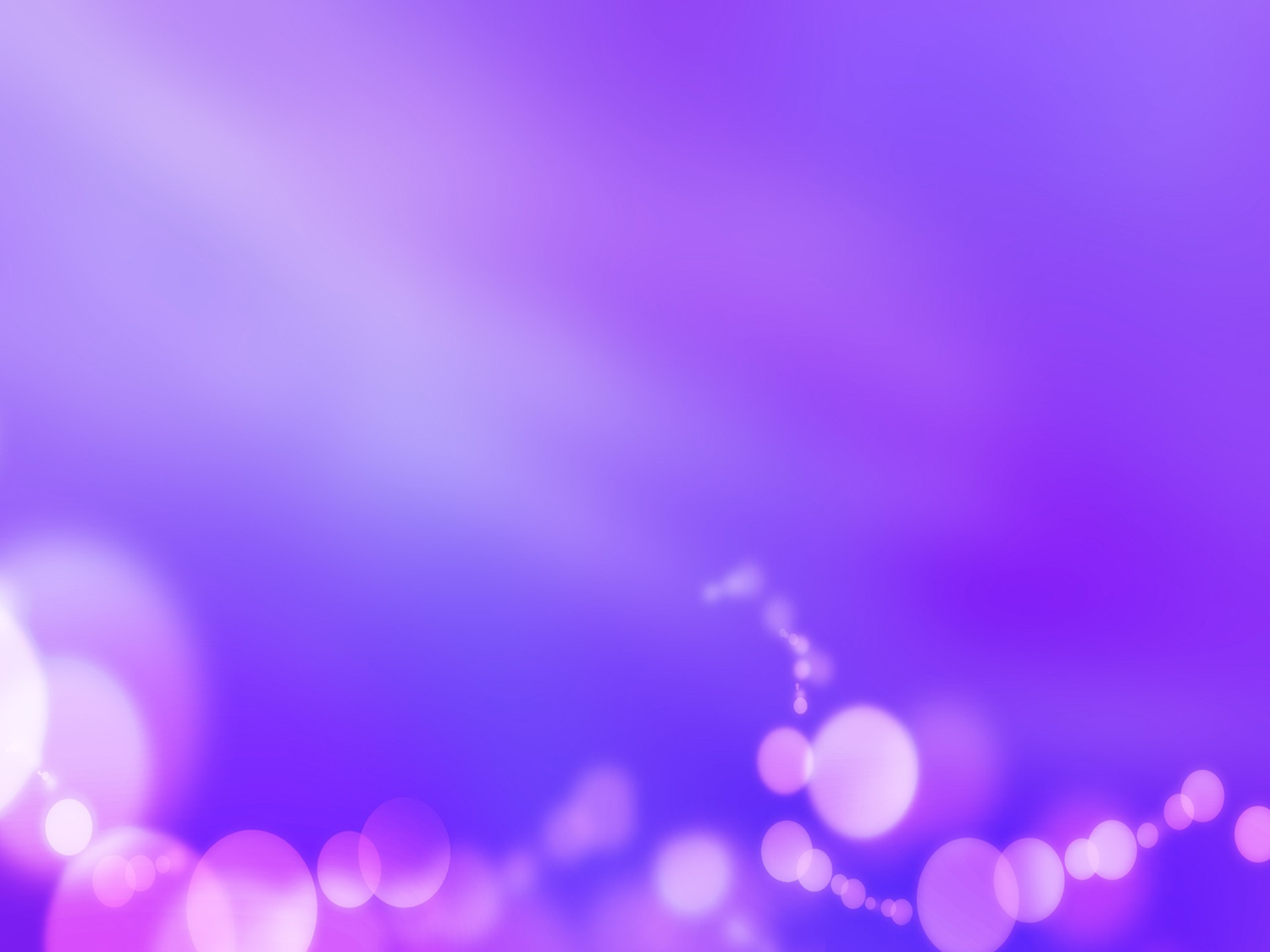 Цель:
Формирование чувства принадлежности к ближайшему социуму, гордости за свой край, которые являются основой для становления патриотизма, ценностного отношения к Родине.
Задачи:
Формирование чувства привязанности к своему городу, дому, детскому саду, друзьям, своим близким;
Расширение представлений о городах нашей Родины;
Воспитание чувства любви к своему родному краю, своей малой родине.
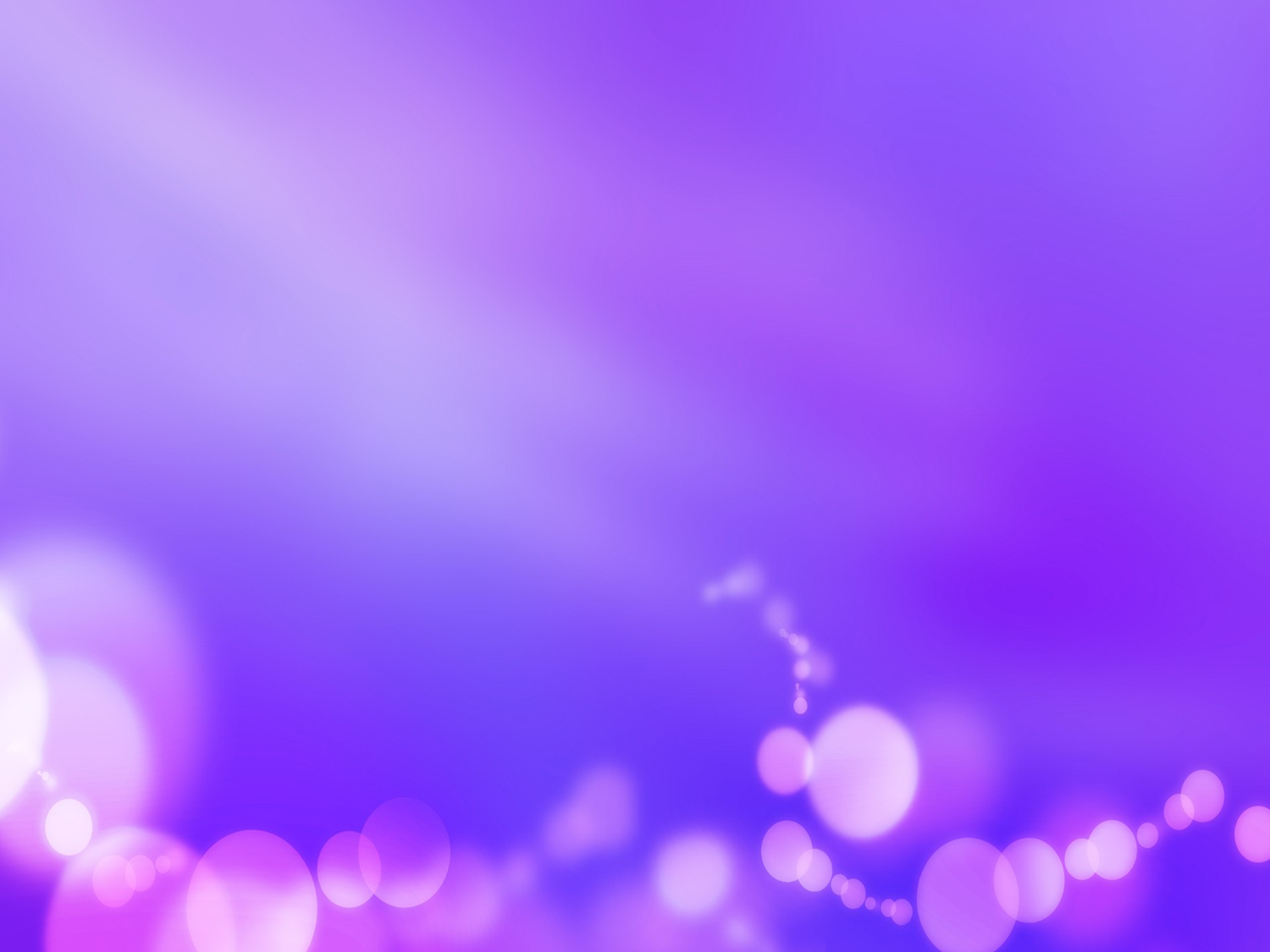 Формы работы, 
позволяющие в доступной и
 интересной детям форме, 
раскрыть социокультурные особенности малой родины:
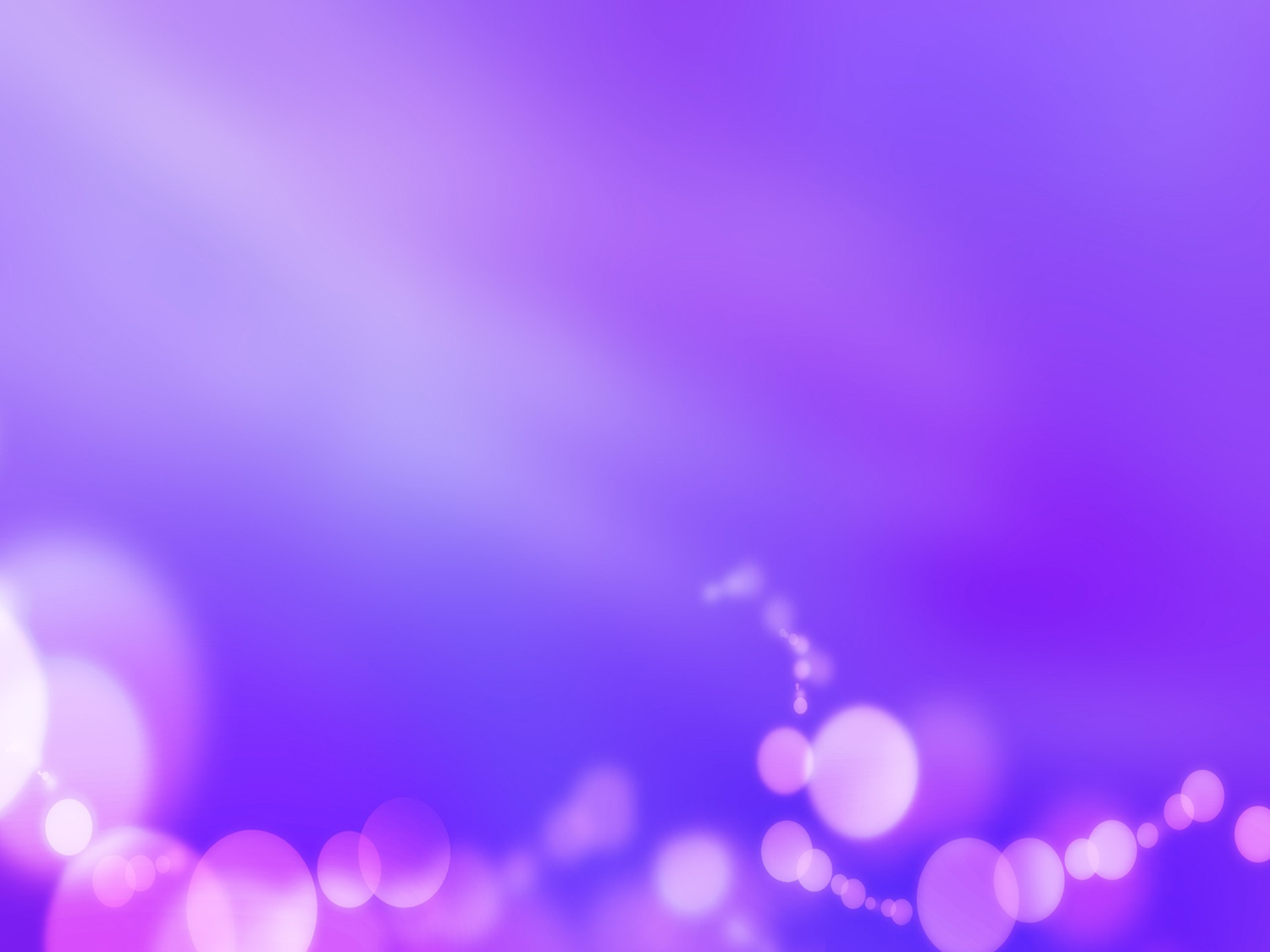 1. Фотокросс «Культурные памятники нашего города».
Эта форма работы проходит в несколько этапов. На первом этапе, перед выходными детям были даны фрагменты памятников, находящихся на территории города Мытищи. Родителям и детям было дано домашнее задание:  обсудить дома  какому памятнику принадлежит данный фрагмент; узнать, где он находится, когда и зачем был установлен. 
Второй этап заключался в следующем: в выходной день родители вместе с детьми посещали  памятник и фотографировали ребёнка на его фоне. Затем высылали фото воспитателю. Кто из детей раньше всех посетил памятник, тот считается выигравшим.
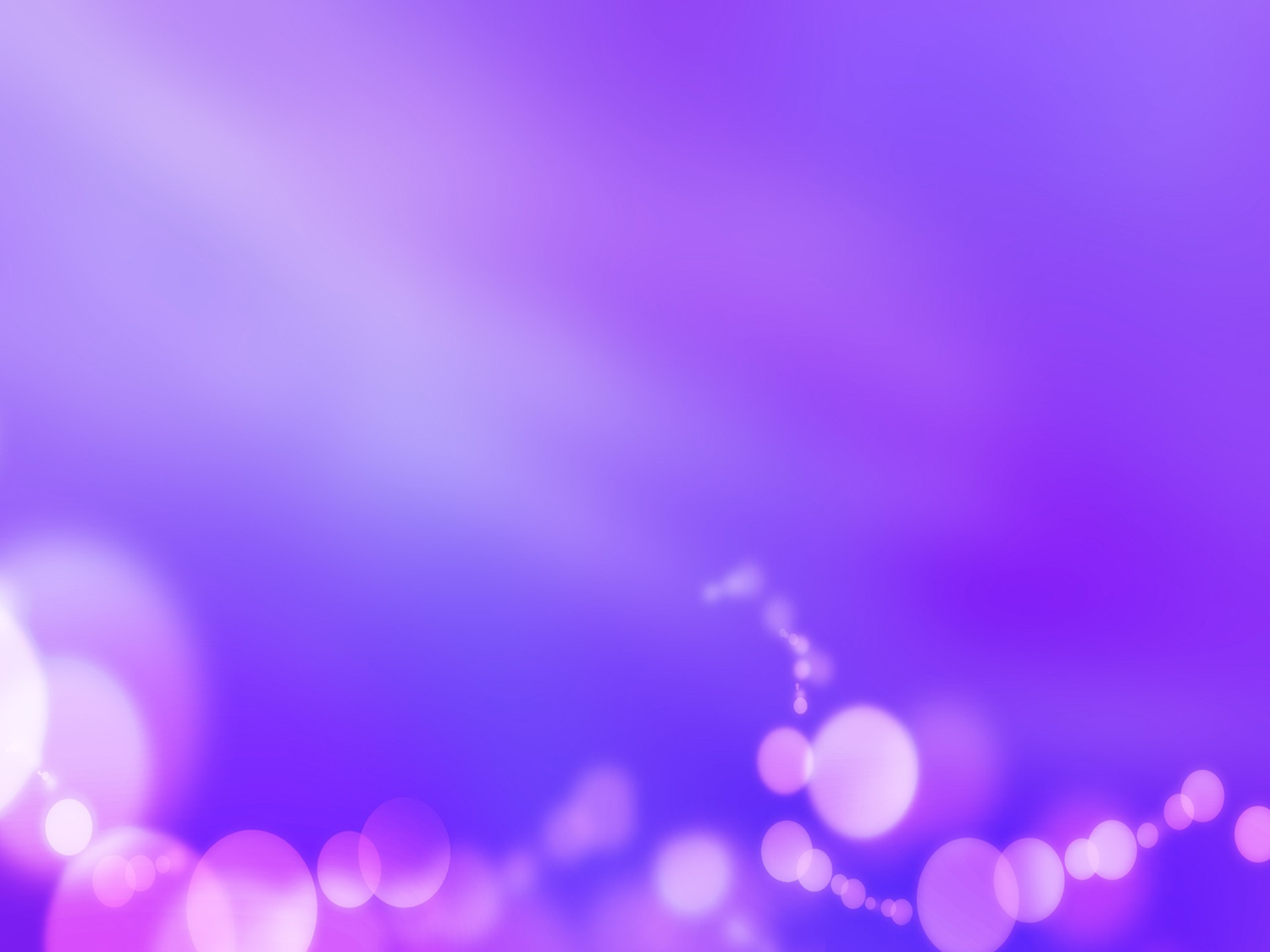 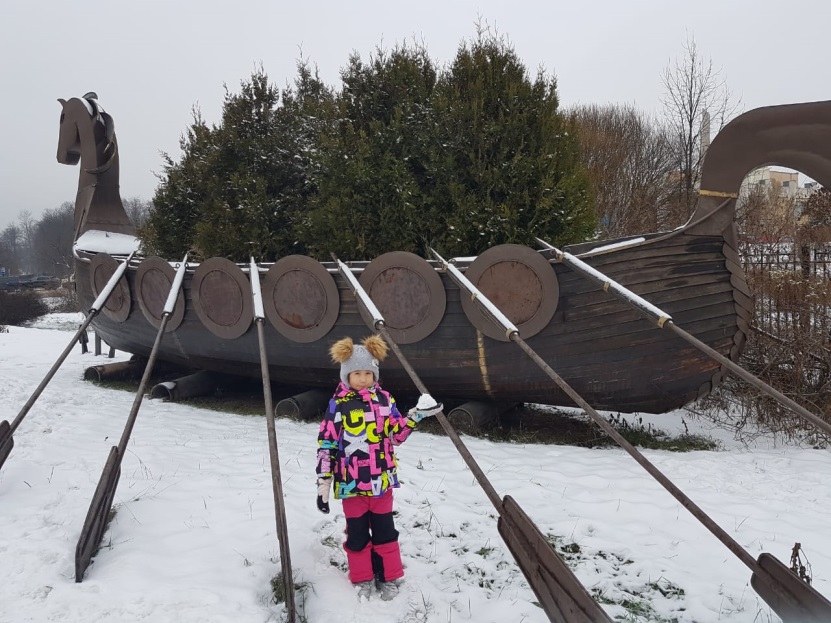 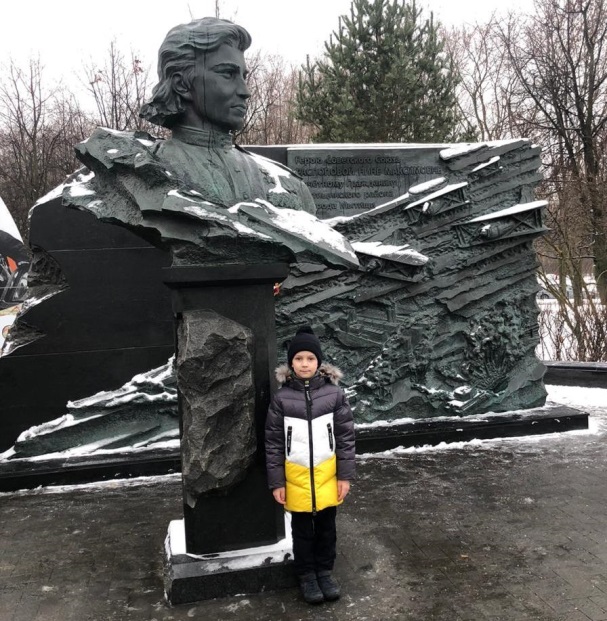 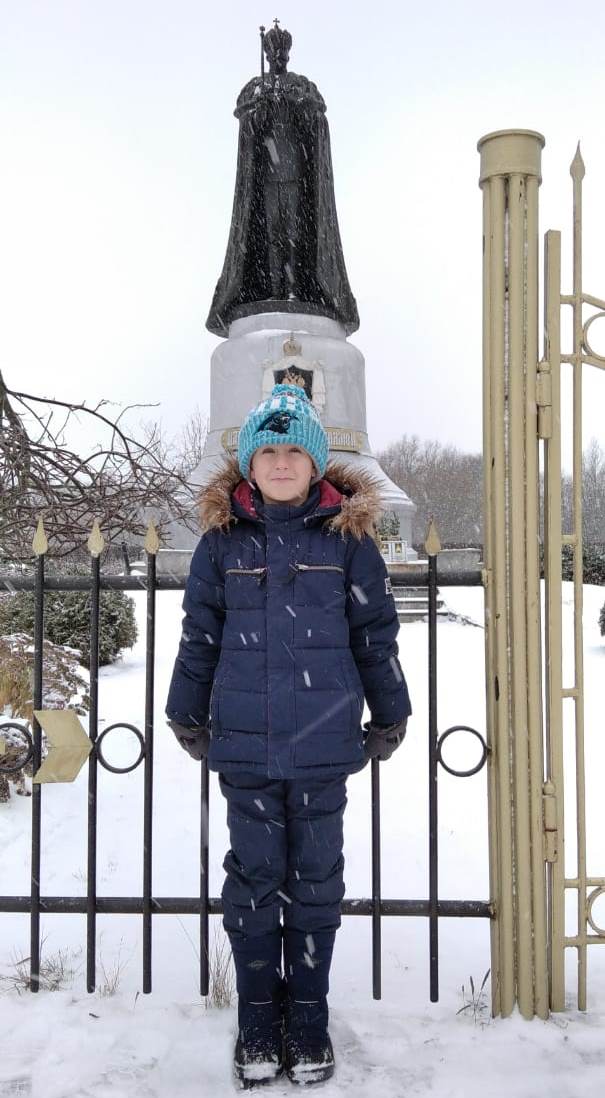 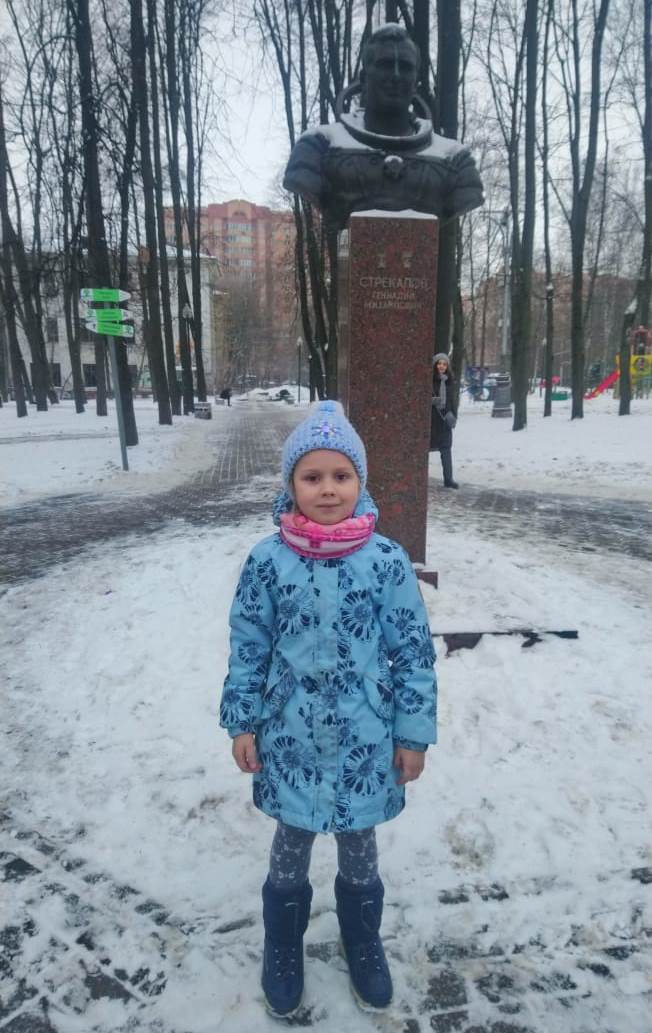 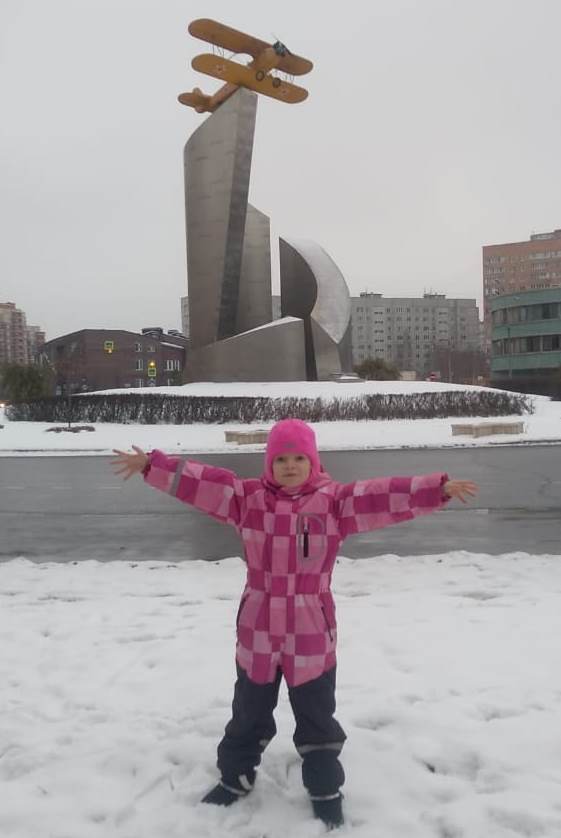 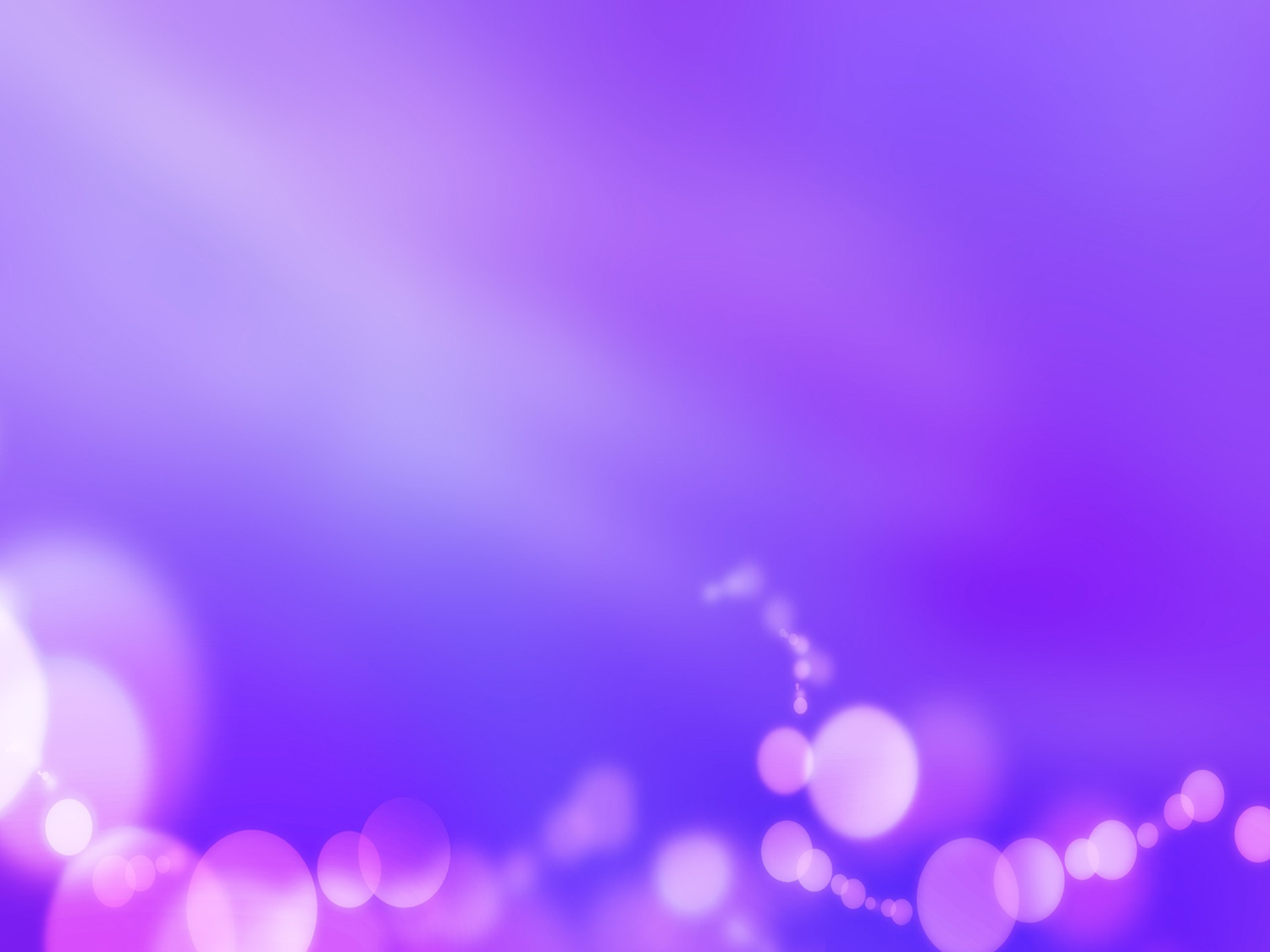 Завершающий этап включал в себя занятие,  где дети рассказывали о памятниках, которые они посетили.
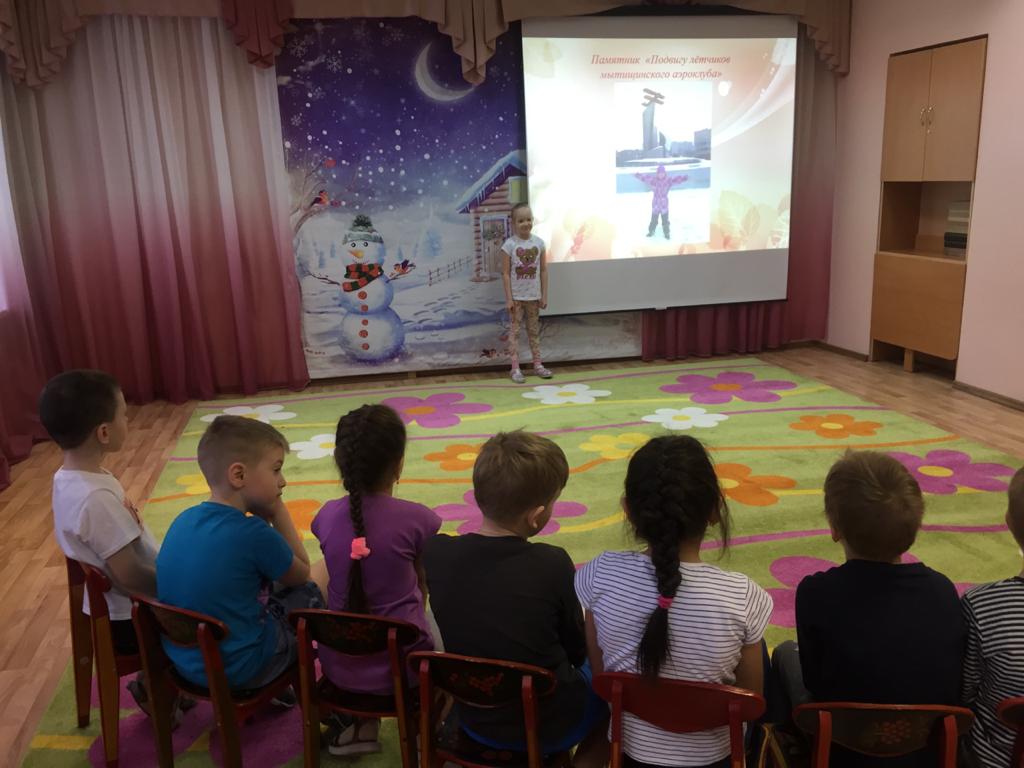 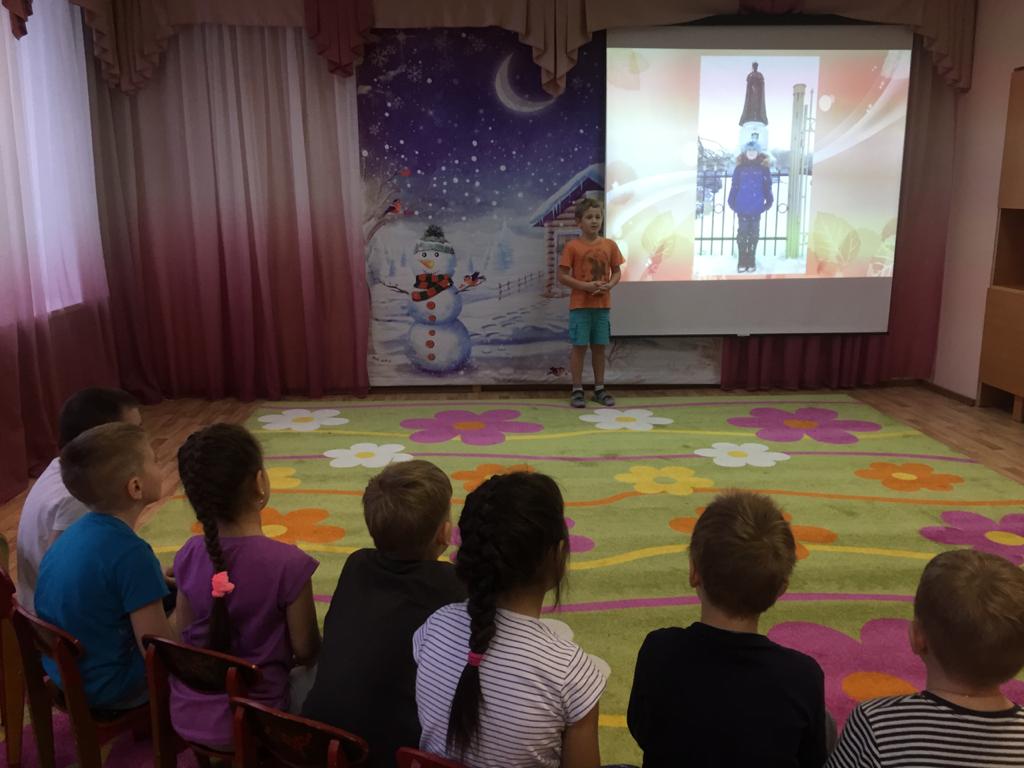 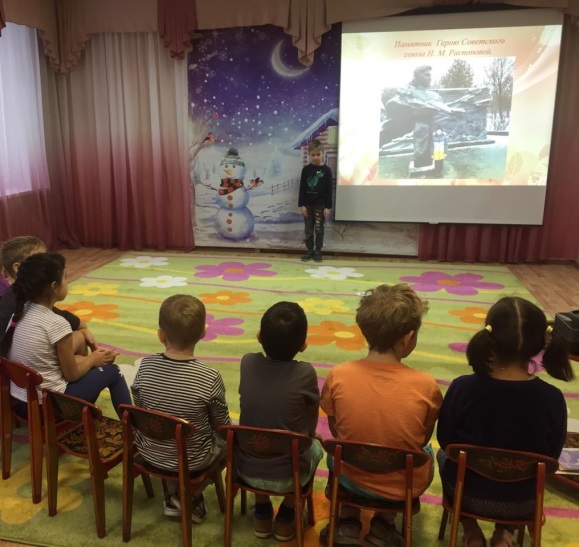 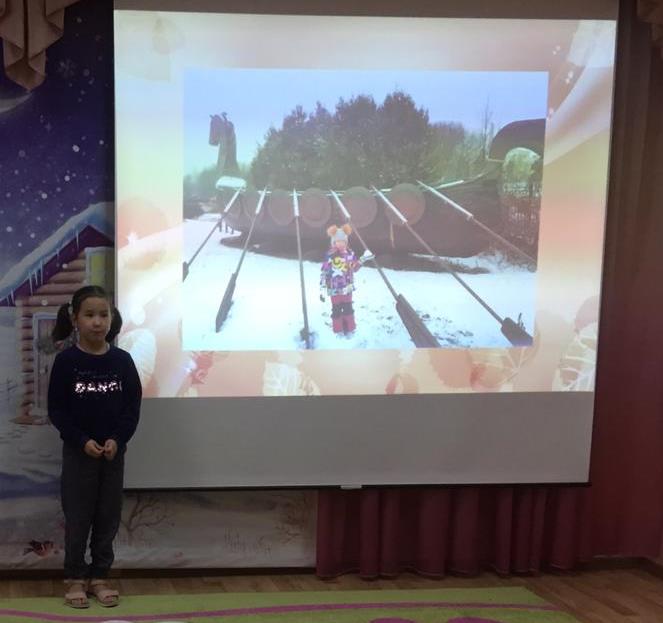 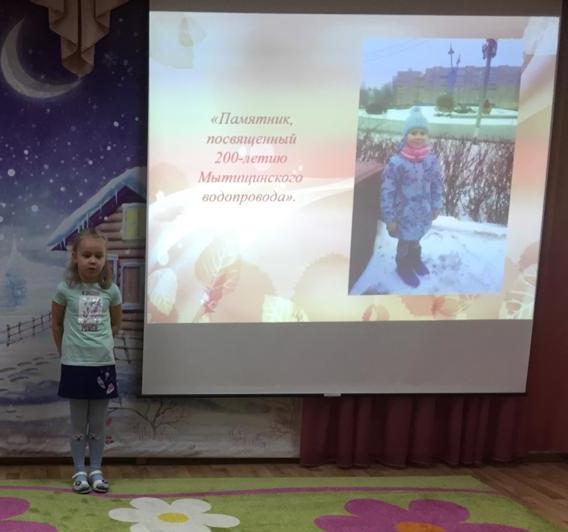 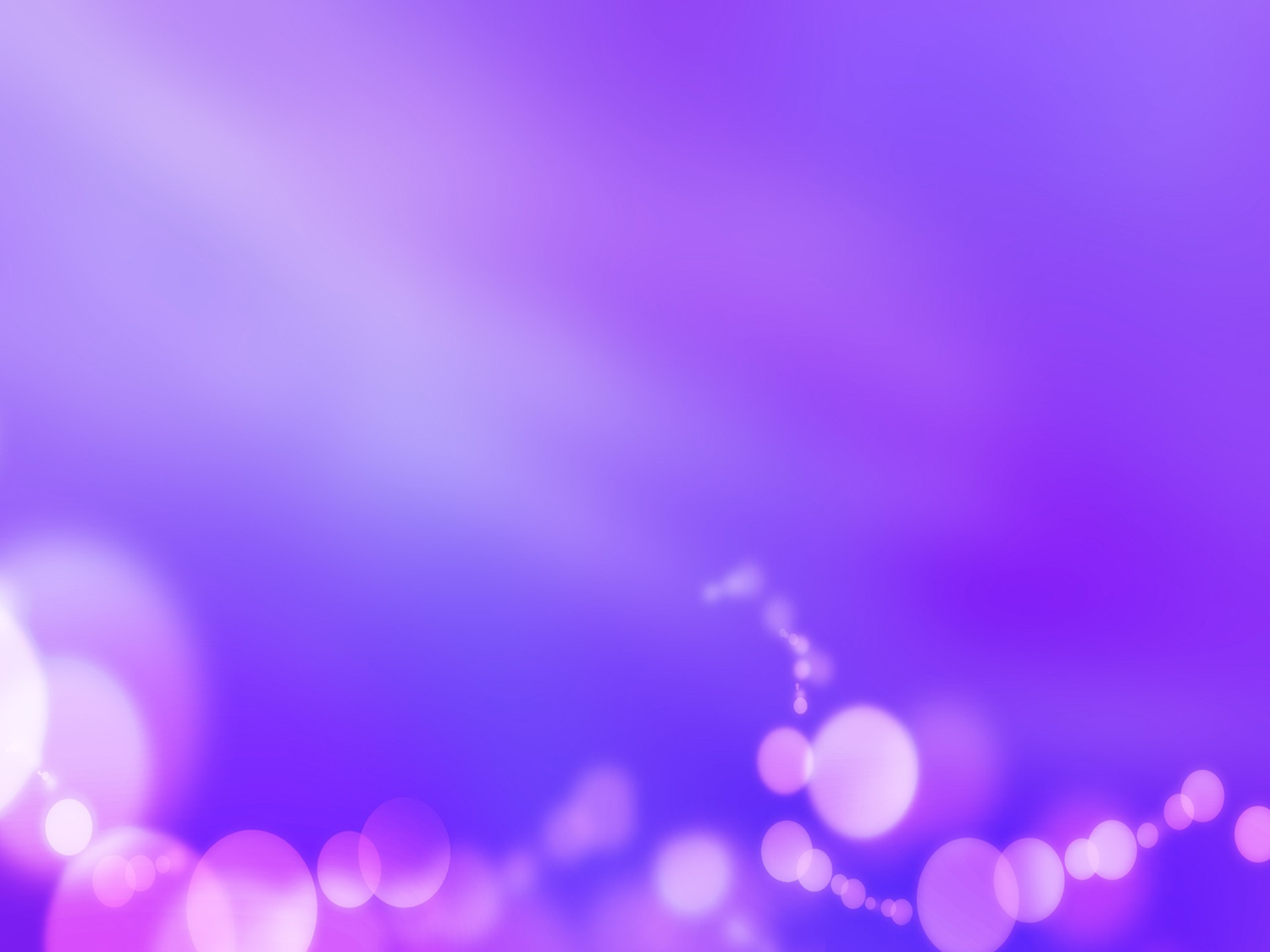 А также поиграли в игру «Собери памятник и назови его».
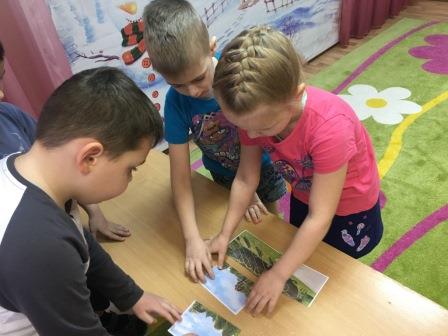 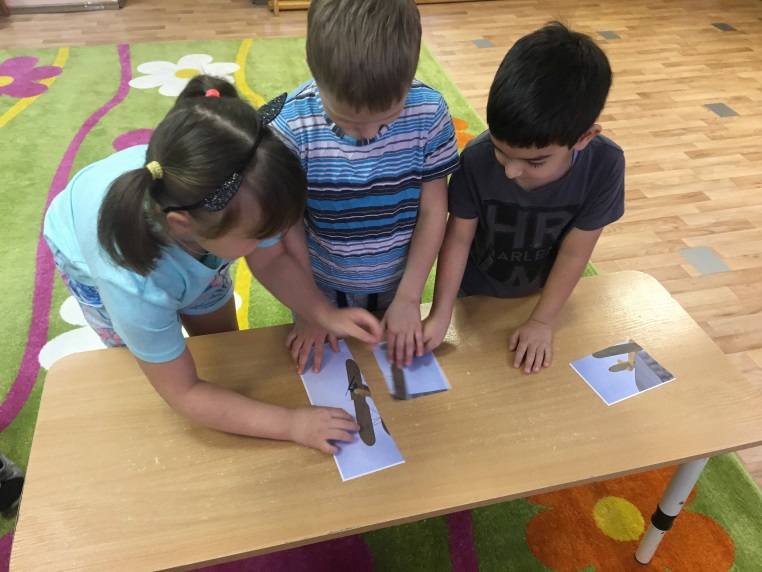 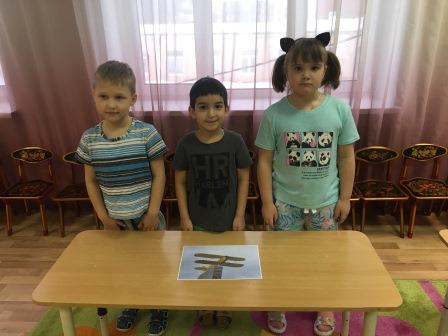 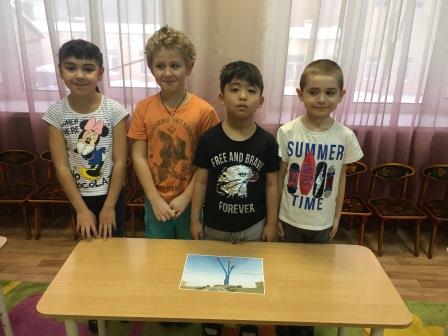 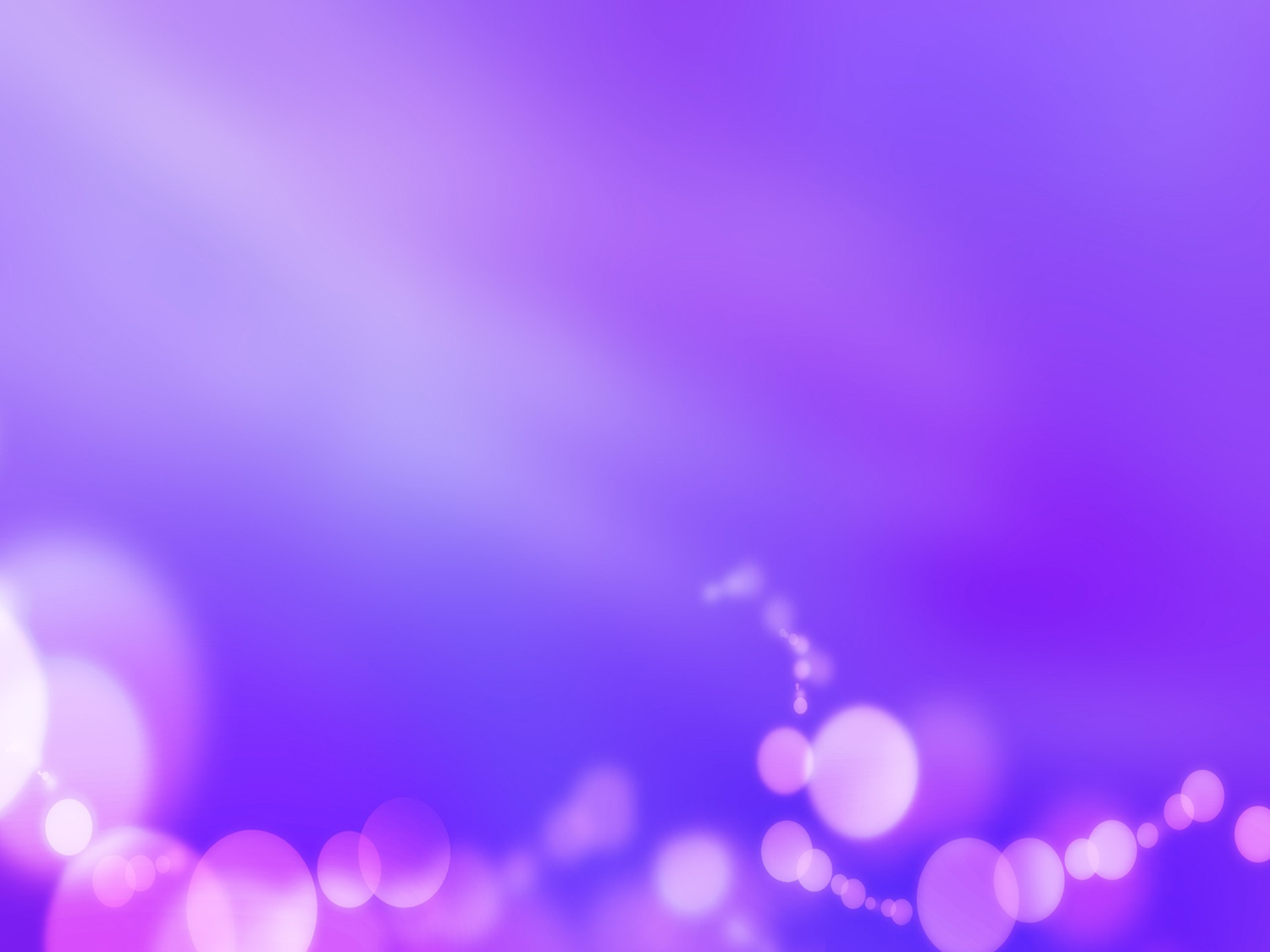 2. Видеоэкскурсия «Моя улица».

Родителям совместно с детьми было предложено снять небольшой видеосюжет об улице, на которой они живут и близлежащих городских объектах.

Видеосюжет «Моя улица»:
https://yadi.sk/i/yVo4hDRK_O4akQ
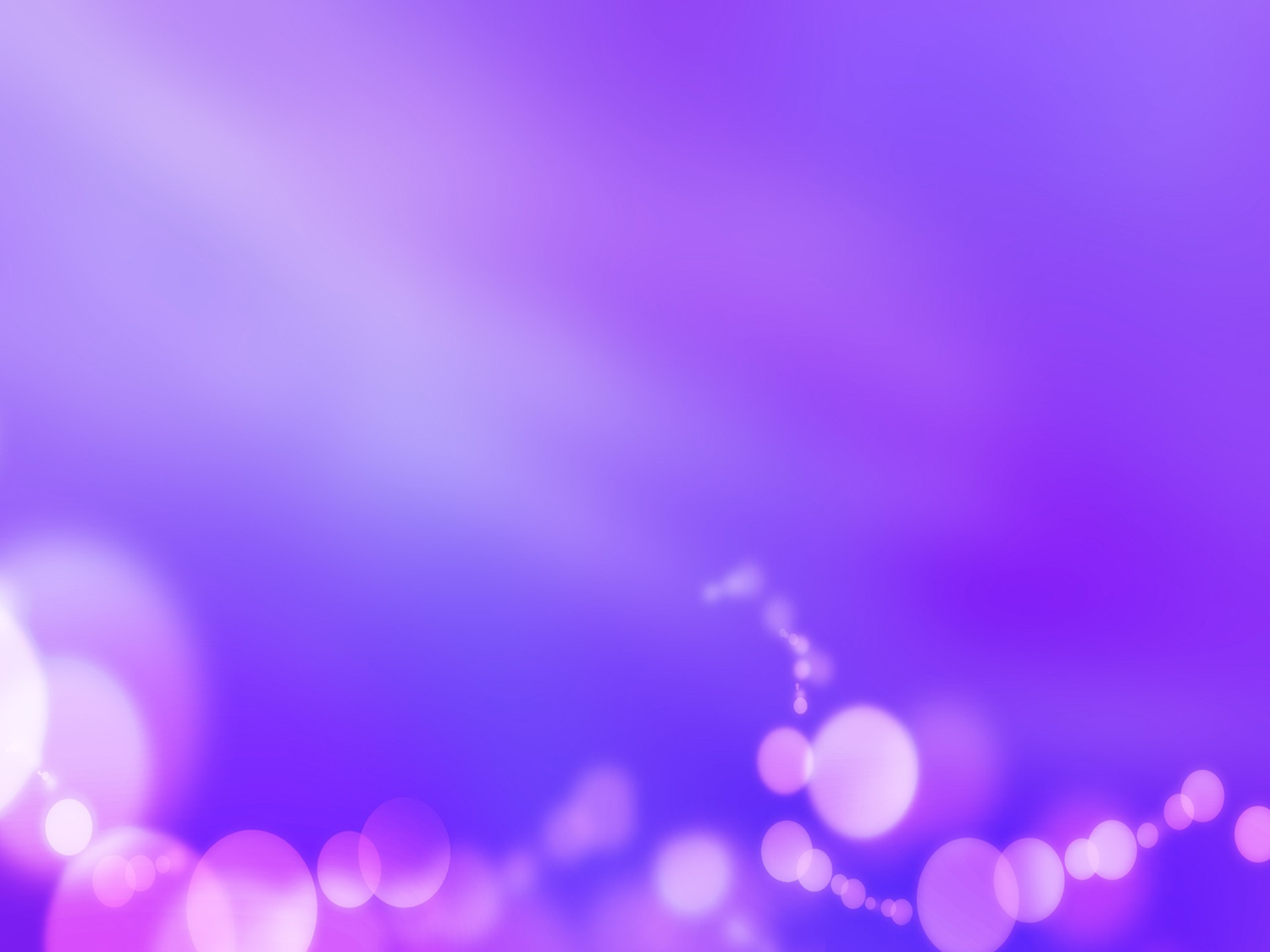 В целом, формирование у детей ценностного отношения к малой родине есть непрерывный воспитательный процесс.
Педагогически целесообразно в работе обеспечить жизнедеятельность детей так, чтобы она переплеталась с жизнью малой родины и в конечном итоге – с жизнью страны.
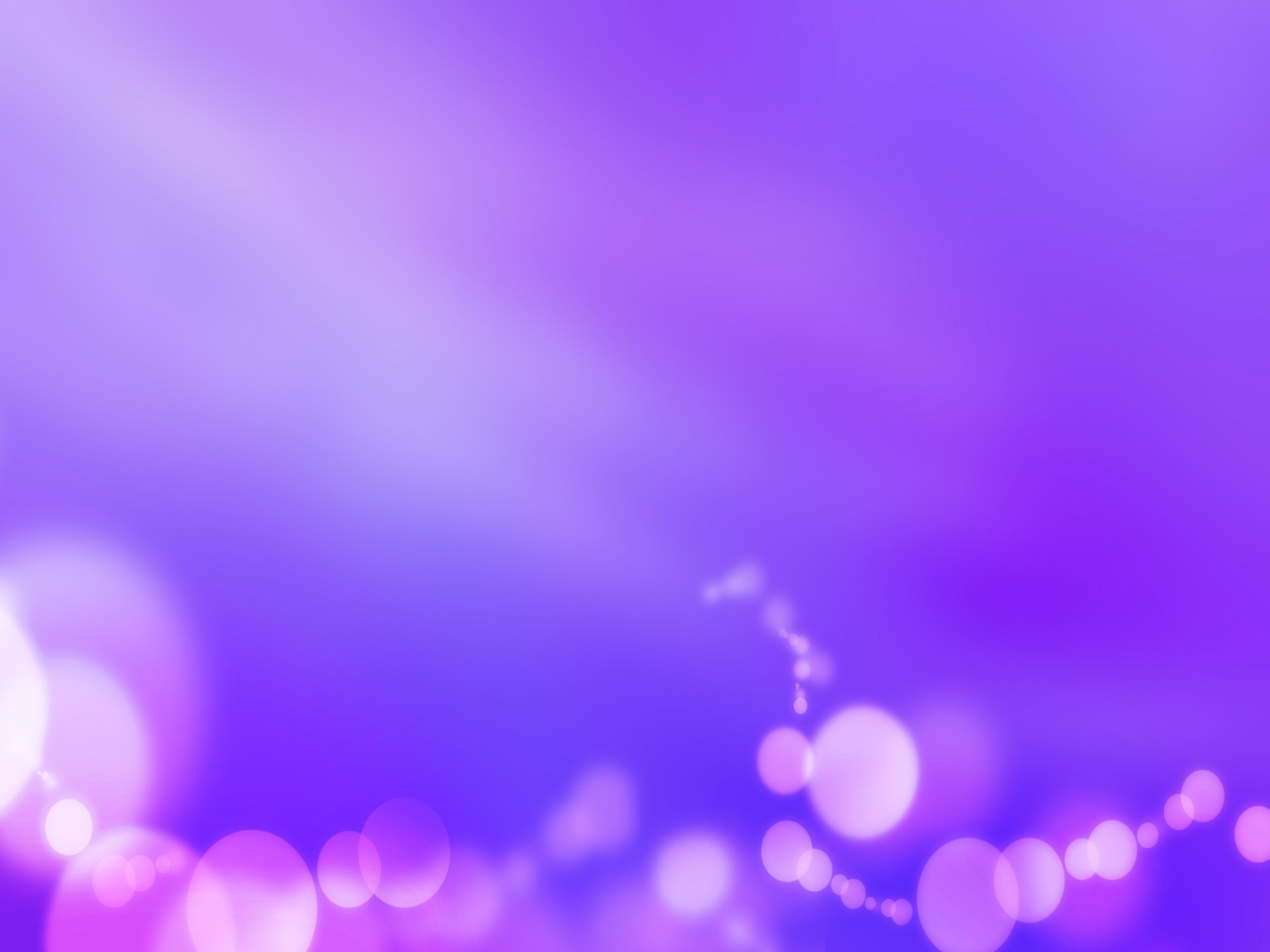 Спасибо за внимание!